Majetkové daně – motorová vozidlaMichal Radvan
Zápatí prezentace
Typy daní na motorová vozidla
Registrační daň
Pravidelně placená daň
Spotřební daň z pohonných hmot
Časové poplatky
Výkonové poplatky
Zápatí prezentace
2
Silniční daň
Zákon č. 16/1993 Sb., o dani silniční, ve znění pozdějších předpisů
Pravidelná majetková daň
Výnos cca. 5,5 mld. je příjmem Státního fondu dopravní infrastruktury 
Správa vykonávána orgány finanční správy
Zápatí prezentace
3
Předmět daně silniční
Taková silniční motorová vozidla, která jsou vyrobena za účelem provozu na pozemních komunikacích pro přepravu osob, zvířat nebo věcí a jejich přípojná vozidla
Rozhodujícím pro určení, zda jde o silniční vozidlo, je druh (příp. kategorie) vozidla zapsaný v technickém průkazu vozidla
Zápatí prezentace
4
Předmět daně silniční
motocykly
osobním automobily
autobusy
nákladní automobily
speciální automobily
přípojná vozidla
ostatní vozidla
Zápatí prezentace
5
Aby tato vozidla podléhala silniční dani, musí splňovat následující podmínky:
Vozidlo musí být registrováno v České republice, tzn. má standardní státní poznávací značku; tím je respektována praxe států Evropské unie zdaňovat vozidla pouze ve státě registrace
Vozidlo musí být provozováno v České republice,
Vozidlo musí být používáno k podnikání nebo k jiné samostatné výdělečné činnosti, případně používáno v přímé souvislosti s podnikáním, eventuelně k činnostem, z nichž plynoucí příjmy jsou předmětem daní z příjmů
Zápatí prezentace
6
Výše uvedené podmínky se nevztahují na vozidla s celkovou hmotností více než 3,5 t, pokud jsou v České republice registrována a jsou určena výlučně k přepravě nákladů. Taková vozidla jsou předmětem daně vždy.
Zápatí prezentace
7
Předmětem daně nejsou
speciální pásové automobily (např. rolby používané k úpravě svahů v lyžařských střediscích),
zemědělské, lesnické a další (např. kolové) traktory a jejich přípojná vozidla,
samojízdné a přípojné pracovní stroje,
nemotorové pracovní stroje nebo nemotorová vozidla tažená nebo tlačená pěšky jdoucí osobou,
vozíky pro invalidy s motorickým pohonem,
vozidla se zvláštní registrační značkou (trvale manipulační vozidla, historická vozidla, vozidla pro zkušební účely apod.),
všechna další silniční vozidla, která nejsou používána k podnikání nebo k jiné samostatné výdělečné činnosti, případně používána v přímé souvislosti s podnikáním, eventuelně k činnostem, z nichž plynoucí příjmy jsou předmětem daní z příjmů
Zápatí prezentace
8
Osvobození od daně silniční
veřejná prospěšnost
policie, požárníci, záchranná služba…
ekologické aspekty 
elektrický pohon, hybridní pohon, LPG pohon, autobusy
vozidla určená k údržbě komunikací 
vozidla diplomatických misí a konzulárních úřadů 
vozidla kategorie L
Zápatí prezentace
9
Poplatníci daně silniční
provozovatel
uživatel 
stálá provozovna nebo jiná organizační složka osoby se sídlem nebo trvalým pobytem v zahraničí 
zaměstnavatel

Více spolupoplatníků – solidární povinnost
Zápatí prezentace
10
Základ daně silniční
u osobních automobilů (s výjimkou osobních automobilů na elektrický pohon) je základem daně zdvihový objem motoru v cm3
u návěsů tvoří základ daně součet největších povolených hmotností na nápravy v tunách a počet náprav
u ostatních vozidel (autobusy, nákladní automobily, tahače apod.) tvoří základ daně největší povolená hmotnost v tunách a počet náprav
Zápatí prezentace
11
Sazba daně
pevná

pro skupinu osobních automobilů: 
1.200 – 4.200 Kč/rok
pro skupiny návěsů a ostatních vozidel:
1.800 – 37.800 Kč/rok 

platí se poměrně za měsíc
Zápatí prezentace
12
Sazba daně snížená
zdaňované vozidlo je určeno pro činnost výrobní povahy v rostlinné výrobě a tuto skutečnost má uvedenu v technickém průkazu
v takovém případě lze základní sazbu daně snížit o 25 %
Zápatí prezentace
13
Sazba daně snížená
o 48 % po dobu následujících 36 kalendářních měsíců od data jejich první registrace, 
o 40 % po dobu následujících dalších 36 kalendářních měsíců,
o 25 % po dobu následujících dalších 36 kalendářních měsíců. 

Bez ohledu na datum první registrace se sazba daně u všech vozidel s výjimkou osobních automobilů snižuje o 100 % u nákladních vozidel vč. tahačů, nákladních přívěsů a nákladních návěsů s největší povolenou hmotností nad 3,5 tuny a méně než 12 tun, pokud tato vozidla nejsou používána k podnikání nebo v přímé souvislosti s podnikáním nebo k činnostem, z nichž plynoucí příjmy jsou předmětem daně z příjmů anebo nejsou provozována pro cizí potřeby a jsou-li používána nepodnikatelskými subjekty, jako vozidla autoškol nebo osobami fyzickými. Obdobně používaná vozidla s hmotností vyšší než 12 tun mají nárok na slevu ve výši 48 %.

snížení daně není možné kombinovat
snížení sazby daně se u téhož poplatníka vztahuje i na počet návěsů nebo tandemových přívěsů
Zápatí prezentace
14
Sazba daně zvýšená
vozidla registrovaná v České republice do 31. prosince 1989 – o 25 %
Zápatí prezentace
15
Denní sazba speciální
zaměstnavatel je oprávněn uplatnit speciální denní sazbu daně silniční ve výši 25 Kč za každý započatý den použití automobilu
Zápatí prezentace
16
Sleva na dani
v případě kombinované dopravy
v závislosti na počtu jízd
25 – 100 %
Zápatí prezentace
17
Správa daně silniční
Daňové přiznání k dani silniční podává poplatník do 31. ledna kalendářního roku následujícího
placení ve lhůtě pro podání daňového přiznání 
zálohové platby: čtyři splátky, a to k 15. dubnu, k 15. červenci, k 15. říjnu a k 15. prosinci
Zápatí prezentace
18
Evropská regulace poplatků za užívání dálnic
směrnice Evropského parlamentu a Rady 1999/62/ES ze dne 17. června 1999 o výběru poplatků za užívání určitých pozemních komunikací těžkými nákladními vozidly (směrnice „Eurovignette“)
směrnice Evropského parlamentu a Rady 2004/52/ES ze dne 29. dubna 2004 o obecně rozšířeném zavedení a interoperabilitě elektronických systémů silničního mýta ve Společenství
Zápatí prezentace
19
Časové poplatky
zákon č. 13/1997 Sb., o pozemních komunikacích, ve znění pozdějších předpisů 
poplatek za užívání dálnic a rychlostních silnic označených příslušnými dopravními značkami do roku 2006
časový poplatek od 2007
povinnost zakoupit dálniční známku mají všichni řidiči vozidel nejméně se čtyřmi koly a provozovatelé souprav, kteří užívají české dálnice a rychlostí silnice
nejvyšší povolená hmotnost vozidla nebo soupravy přitom nepřesahuje 3,5 tuny
Zápatí prezentace
20
Sazby časových poplatků
Maximální sazby v zákoně – 1500 Kč
nařízení vlády č. 240/2014 Sb., o výši časových poplatků, sazeb mýtného, slevy na mýtném a o postupu při uplatnění slevy na mýtném, stanoví konkrétní sazby:
a) za kalendářní rok - 1500 Kč,
b) za 1 měsíc - 440 Kč,
c) za 10 dnů - 310 Kč.

Nižší sazby pro vozidla poháněná zemním plynem nebo biometanem
Zápatí prezentace
21
Elektronické mýtné
zákona č. 13/1997 Sb., o pozemních komunikacích, ve znění pozdějších předpisů 
nařízení vlády č. 240/2014 Sb., o výši časových poplatků, sazeb mýtného, slevy na mýtném a o postupu při uplatnění slevy na mýtném  
zohledněny EURO limity a počty náprav, dálnice vs. silnice I. třídy, vyšší sazby přes den, nižší sazby pro autobusy – vše viz příloha k nařízení vlády
Zápatí prezentace
22
De lege ferenda
základ daně podle CO2
rozšíření elektronického mýtného na silnice první třídy přes satelitní systém?
ekologie a ekonomie jdou proti sobě
majetková daň má respektovat majetkovou situaci poplatníka, ale čím starší a méně hodnotné auto, tím vyšší daň s ohledem na ekologické aspekty
Zápatí prezentace
23
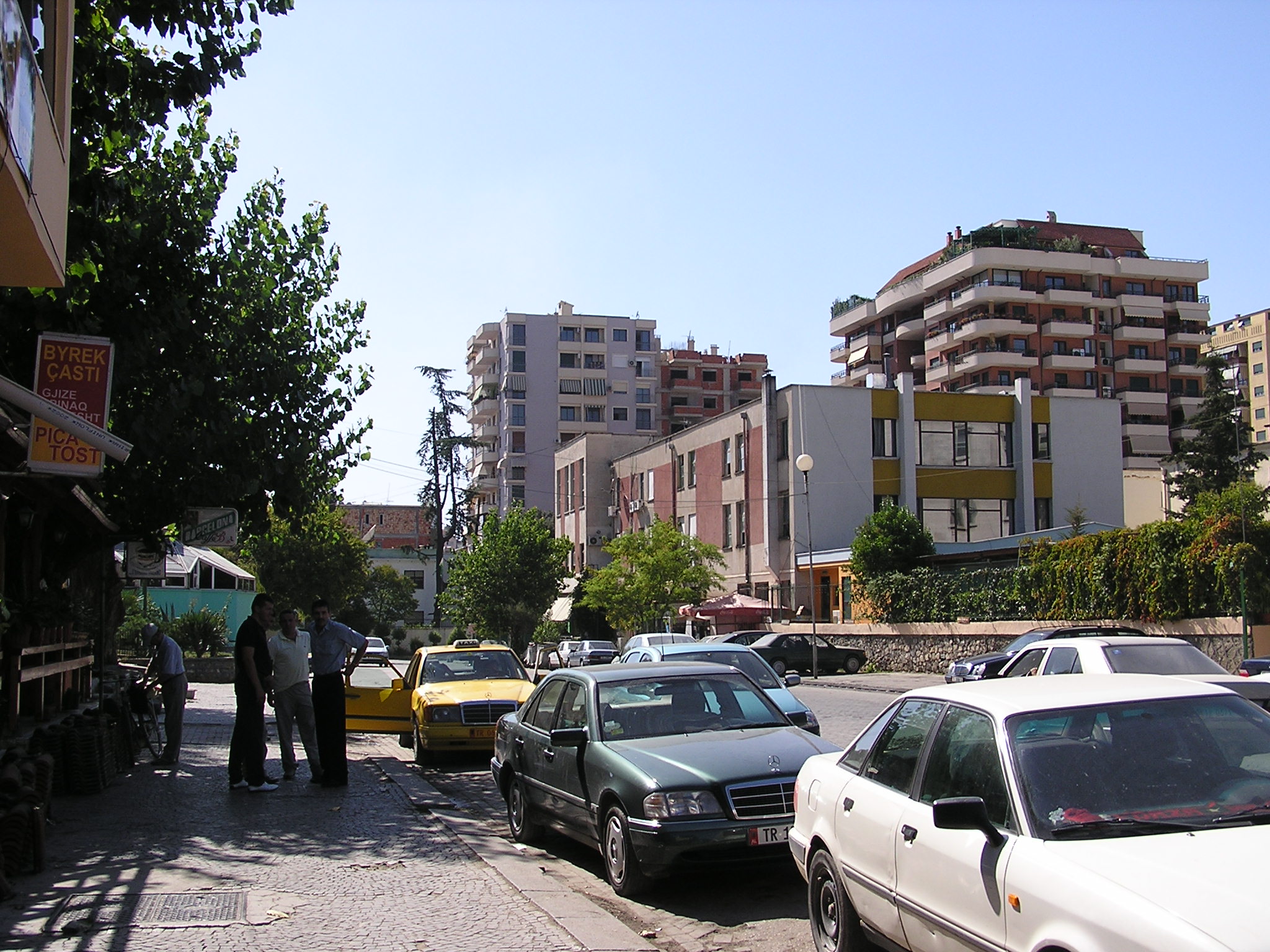 Zápatí prezentace
24
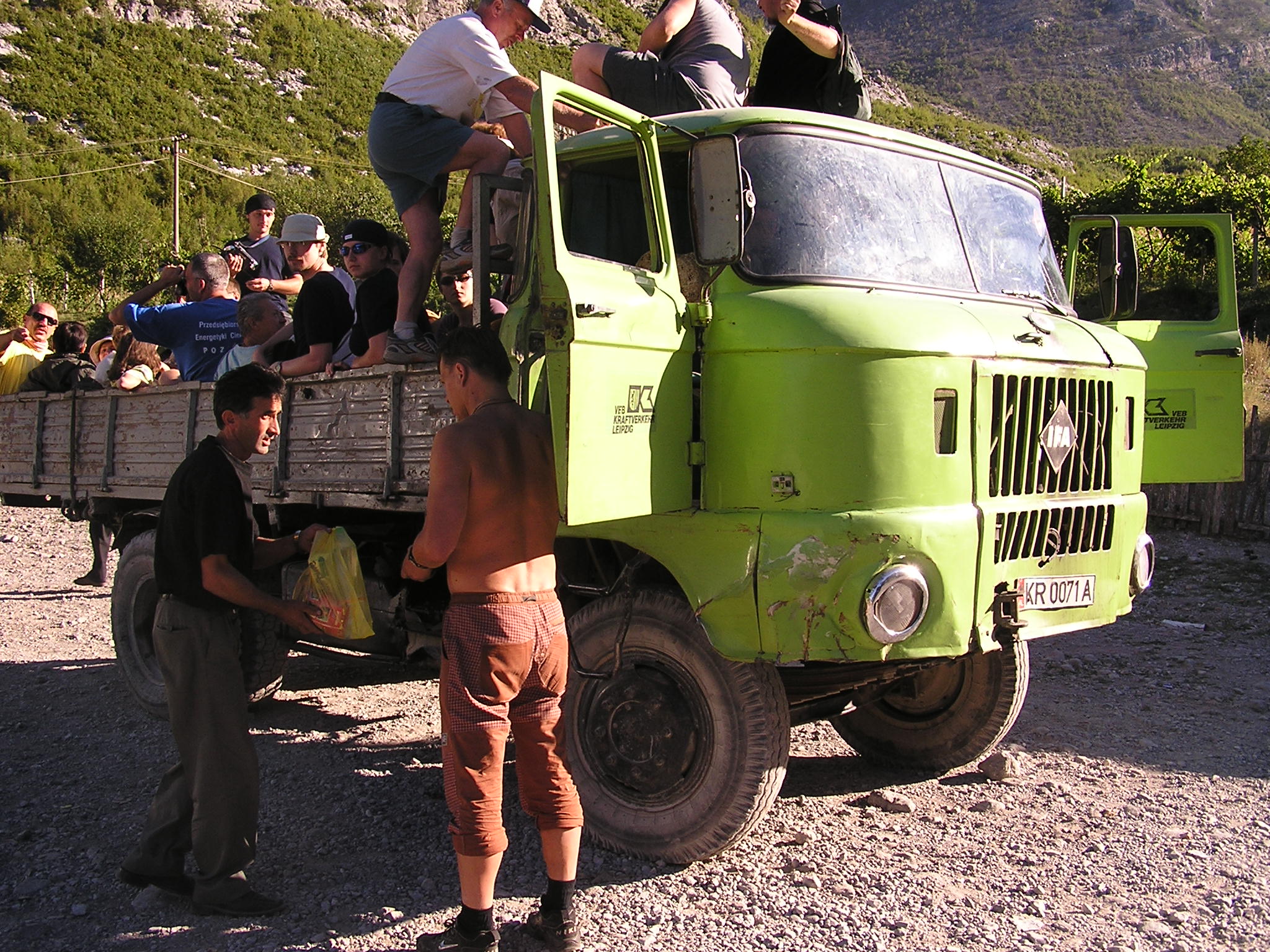 Zápatí prezentace
25
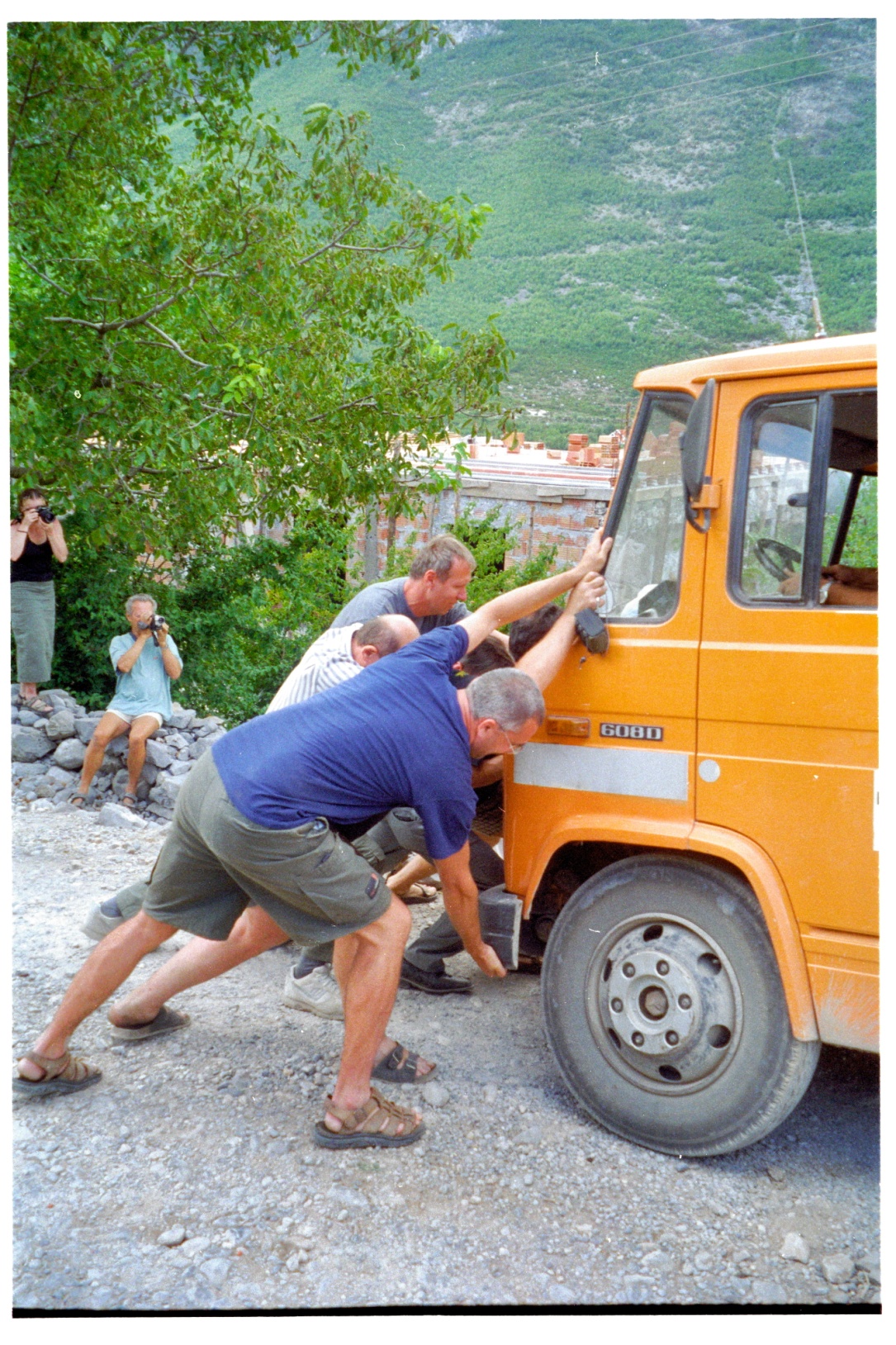 Zápatí prezentace
26
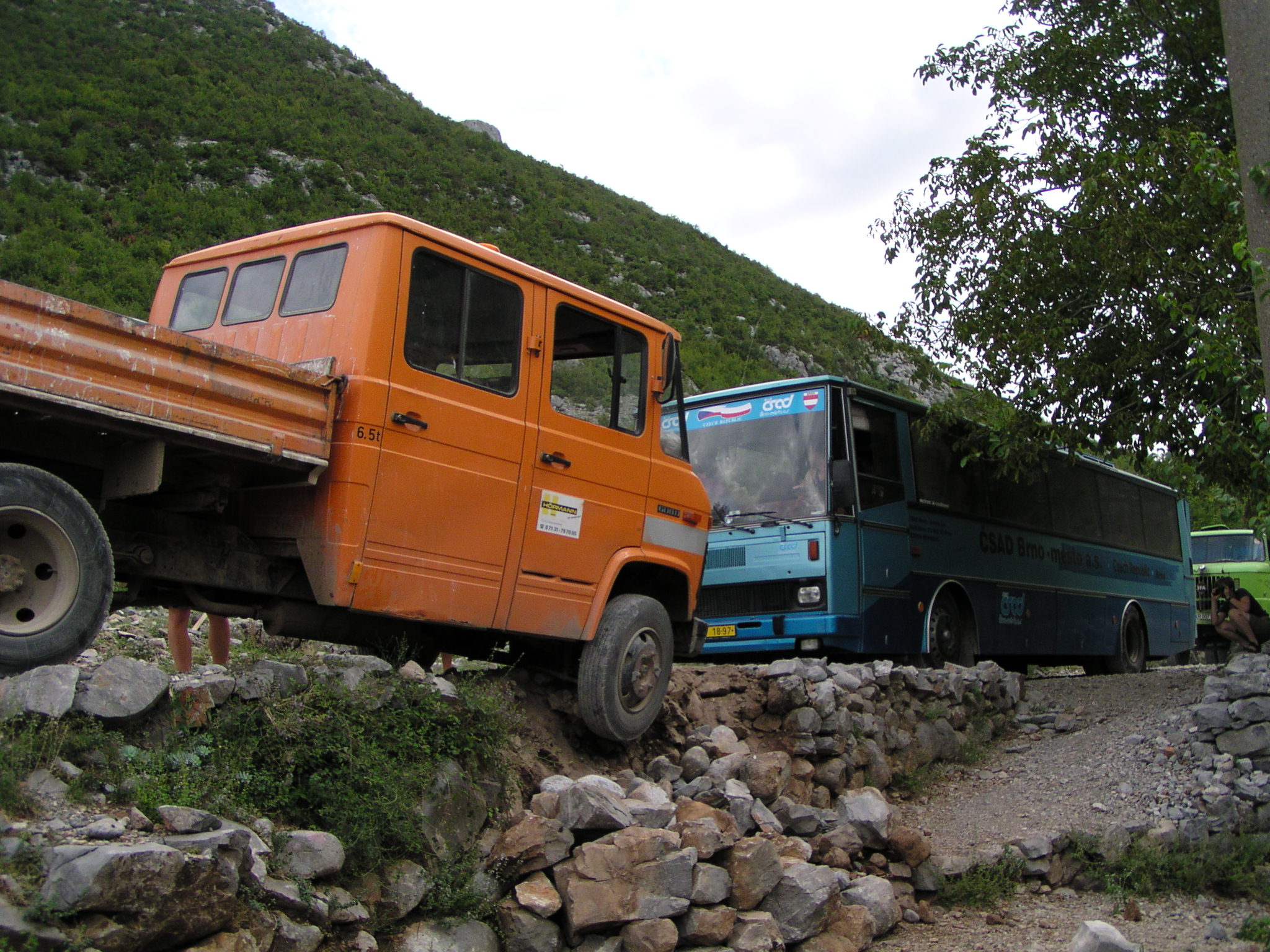 Zápatí prezentace
27
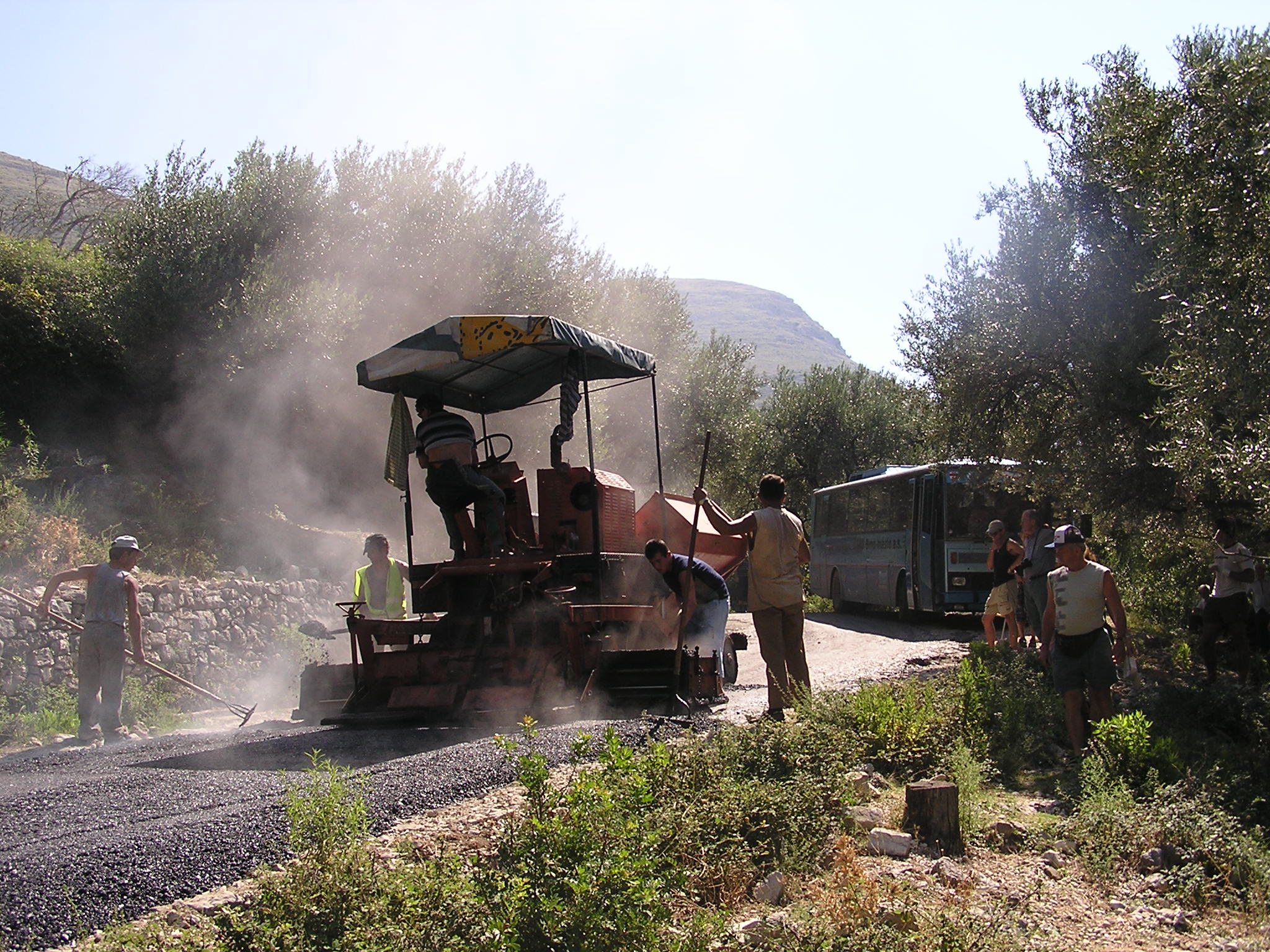 Zápatí prezentace
28
Zdanění transferů vlastnictví majetkuMichal Radvan
Zápatí prezentace
Transferové daně
blízké daním majetkovým a důchodovým
daně z civilněprávních úkonů

daň dědická
daň darovací
daň z převodu nemovitostí / z nabytí nemovitých věcí

zákon č. 586/1992 Sb., o daních z příjmů
Zákonné opatření č. 340/2013 Sb., o dani z nabytí nemovitých věcí
Zápatí prezentace
30
Transferové daně
Charakteristika: daně přímé, nahodilé, nepravidelné a z hlediska daňového výnosu nestabilní. 

Dochází ke zdanění převodů a přechodů vlastnických práv k majetku.
Zápatí prezentace
31
Civilněprávní úkon
Zdanění převodu (přechodu) majetku je podmíněno:
1. civilněprávním úkonem
2. správním úkonem
3. finančněsprávním úkonem
V případě splnění všech výše uvedených podmínek je aplikována příslušná daň
Zápatí prezentace
32
Civilněprávní úkon
Daň z nabytí nemovitých věcí
prodej, směna, vyvlastnění…
Daň dědická
přijetí (neodmítnutí) dědictví
Daň darovací
darování, …
Zápatí prezentace
33
Poplatky
V souvislosti s převody (přechody) vlastnictví majetku se uplatňují v ČR i vybrané poplatky
poplatek za vklad do katastru nemovitostí
poplatek na podporu sběru, zpracování, využití a odstranění vybraných autovraků (dle zákona č. 185/2001 Sb., o odpadech)

Teorie se přiklání k tomu, že se nejedná o zpoplatnění civilněprávního úkonu, ale jde o poplatky za správní řízení
Zápatí prezentace
34
Vliv na rozpočet
v ČR příjem státního rozpočtu

v Evropě většinou také
výjimky např.
Portugalsko – celý výnos je příjmem obecních rozp.
Francie, Švýcarsko, Rakousko – dělení ve stanoveném poměru mezi státní a místní rozpočty
Zápatí prezentace
35
Vztah k rozpočtu
Jedná se o doplňkový příjem státního rozpočtu
Nízký výnos vzhledem k nákladům na správu daní
36
Zápatí prezentace
Pohyb majetku
Transferové daně zdaňují majetek „v pohybu“
Dochází ke změně vlastníka
Postižen je převod, resp. přechod na nového vlastníka
Nejčastěji prodej, darování, dědění
Ostatní případy: vyvlastnění, směna…
Zápatí prezentace
37
Rozlišení mezi daněmi
úplatná forma převodu vlastnictví k nemovitostem = daň z nabytí nemovitých věcí

forma bezúplatného převodu, resp. přechodu
inter vivos = daň darovací
mortis causa = daň dědická
Zápatí prezentace
38
Úprava transferových daní v Evropě
VAT - DPH
Stamp duties - kolkovné
Inheritance tax – dědická daň
Gift tax – darovací daň
Income taxes – důchodové daně
Property-value increasement taxes – daň ze zvýšené hodnoty

PROPERTY TRANSFER TAXES – transferové daně
39
Výhody
Nemožnost přesunout majetek
Nemožnost schovat majetek
Majetek má vždy hodnotu
Majetek je registrován
Transfery jsou veřejné a registrované
Poplatníci jsou lehce identifikovatelní
Je majetek registrován před nebo po zaplacení daně?
Jednoduchá a levná správa daně
40
Nevýhody
Druhé zdanění majetku (DPH, DPPO, DPFO, DzNV)
Nefér daň: rozhodnutí ÚS o tom, že se jedná o„politikum“
Výhoda pro poplatníka??? – registrace a ochrana práv
Nedochází ke zdanění jiného majetku než nemovitého
Podhodnocení majetku
Deformace trhu
41
Zdanění transferů movitého majetku
Dá se lehce vyhnout zdanění
Co zdaňovat? 
Jaká je hodnota?
42
Typy transferových daní v Evropě
Transfer tax: AUS, CRO, GER, FIN, GRE, HUN, NETH, POL, PORT, SLO
Registration tax: BEL, FRA, ITA, LUX
Acquisition tax: BUL, CZE
Capital Tax: CYP (capital gains), SPA (capital transfers)
Stamp duty: GB (land tax), IRL, SWE
Tax on sale: DEN
Duty: LAT (for consolidation of ownership), MAL (property transfers)
No transfer taxation: EST, LIT, ROM, SVK

Source: Taxes in EU Database
43
Poplatníci
Kupující: BEL, BUL, CRO, FIN, FRA, GRE, IRL, LAT, LUX, MALT, NETH, POL, PORT, SPA, SWE, GB
Prodávající: DEN, CYP, CZE, SLO
Oba: AUT, GER, ITA
Smlouva?: BUL, CZE, GER
Ručení?: BUL (in case of contract buyer), CZE (byuer)
44
Předmět zdanění
Transfer / nabytí majetku
Transfer majetkového titulu
Prodej ve veřejné dražbě
45
Daň z nabytí nemovitých věcí
Zrušena ve všech případech, kdy právní účinky vkladu do katastru nemovitostí vzniknou dne 26. 9. 2020 a později
Retroaktivně i případy, u nichž lhůta pro podání daňového přiznání uplynula od 31. března 2020, tedy na ty případy vkladu práva do katastru nemovitostí, které proběhly v prosinci roku 2019 a později
Přeplatek vracen na základě žádosti
Zápatí prezentace
46
Daň z nabytí nemovitých věcí – předmět daně
úplatné nabytí vlastnického práva k nemovité věci
nabytí vlastnického práva k nemovité věci na základě zajišťovacího převodu práva, nebo úplatného postoupení pohledávky zajištěné zajišťovacím převodem práva.
v případě zrušení a vypořádání spoluvlastnictví -úplatné nabytí vlastnického práva k podílu na nemovitých věcech v rozsahu, v jakém svou hodnotou odpovídá kladnému rozdílu mezi souhrnem hodnot všech podílů spoluvlastníka na těchto nemovitých věcech po vypořádání a před vypořádáním
Zápatí prezentace
47
Poplatníci
Do 31.10.2016:
převodce vlastnického práva k nemovité věci, jde-li o nabytí vlastnického práva koupí nebo směnou a převodce a nabyvatel se v kupní nebo směnné smlouvě nedohodnou, že poplatníkem je nabyvatel
nabyvatel vlastnického práva k nemovité věci v ostatních případech
Je-li poplatníkem převodce vlastnického práva k nemovité věci, je nabyvatel tohoto práva ručitelem
Od 1.11. 2016:
Nabyvatel vlastnického práva k nemovité věci
Žádné ručení
Zápatí prezentace
48
Základ daně
Smluvní cena: AUS, BEL, DEN, GB, GER, IRL, LAT, MAL, SLO, SPA, SWE
Smluvní vs. tržní cena: FIN, FRA, GRE, NETH
Smluvní cena vs. Zdanitelná hodnota: PORT
Oceňovací hodnota: BUL
Tržní cena: CRO, ITA, LUX, POL
Přecenění katastrálního příjmu: ITA pro domy pořízení fyzickými osobami
Čistý zisk: CYP
Náklady často snižují základ daně
49
Základ daně
nabývací hodnota snížená o uznatelný výdaj (znalecký posudek)
nabývací hodnotou je
sjednaná cena
srovnávací daňová hodnota (75 % směrné hodnoty, nebo zjištěné ceny – určí si poplatník)
podle toho, která je vyšší
zjištěná cena (leasing, zajišťovací převod)
zvláštní cena (dražba, insolvence, vklady do společností)

Směrná hodnota – obvyklá cena, způsob stanoví vyhláškou MF
Zjištěná cena – podle oceňovacích předpisů

Nabývací hodnota se stanoví ke dni, kdy nastala skutečnost, která je předmětem daně z nabytí nemovitých věcí.
Nutná totožnost subjektu (poplatníka – objednatele posudku)
Zápatí prezentace
50
Sazba daně
4 %
Zápatí prezentace
51
Správa daně
daňové přiznání se podává do 3 měsíců od vkladu do KN nebo do konce 3. měsíce po měsíci, v němž smlouva nabyla účinnosti
součástí DP je ověřená kopie smlouvy + znalecký posudek
místně příslušným k dani z nabytí nemovitých věcí je správce daně, v jehož obvodu územní působnosti se nachází nemovitost.
Zápatí prezentace
52
Placení daně
ve lhůtě pro podání DP (3+ měsíce) formou zálohy; ve výši 4 % sjednané ceny
Je-li daň z nabytí nemovitých věcí vyšší než záloha, je rozdíl mezi daní a zálohou splatný ve lhůtě 30 dnů od doručení platebního výměru (ne rozdíl do 200 Kč)
Zápatí prezentace
53
Dědická daň
Daň dědická zrušena od 1.1.2014
Příjem získaný dědictvím přesunut do ZDP
Osvobození dědictví od daně z příjmů (§ 4a, § 19b)

Rozhodující je datum úmrtí zůstavitele
Do 31. 12. 1992 – notářské poplatky
1. 1. 1993 – 31. 12. 2013 – daň dědická
Od 1. 1. 2014 předmět daně z příjmů
Zápatí prezentace
54
Daň darovací
Darovací daň k 1.1.2014 zrušena a příjem přesunut do daní z příjmů
§ 10 odst. 3 písm. d) ZDP: jsou osvobozeny bezúplatné příjmy
od příbuzného v linii přímé a v linii vedlejší, pokud jde o sourozence, strýce, tetu, synovce nebo neteř, manžela, manžela dítěte, dítěte manžela, rodiče manžela nebo manžela rodičů,
od osoby, se kterou poplatník žil nejméně po dobu jednoho roku před získáním bezúplatného příjmu ve společně hospodařící domácnosti a z tohoto důvodu pečoval o domácnost nebo byl na tuto osobu odkázán výživou
Zápatí prezentace
55
obmyšleného z jeho majetku, který do svěřenského fondu vyčlenil nebo kterým zvýšil majetek tohoto fondu, nebo z majetku, který byl do svěřenského fondu vyčleněn nebo který zvýšil majetek tohoto fondu osobou uvedenou na předchozím slidu,
nabyté příležitostně, pokud jejich úhrn od téhož poplatníka ve zdaňovacím období nepřevyšuje částku 15000 Kč.
Zápatí prezentace
56
Oznámení osvobozených příjmů FO
Povinnost poplatníka oznámit správci daně příjem osvobozený od daně, který je vyšší než 5.000.000 Kč, do konce lhůty pro podání daňového přiznání za zdaňovací období, ve kterém příjem obdržel.
V oznámení poplatník uvede
a) výši příjmu,
b) popis okolností nabytí příjmu,
c) datum, kdy příjem vznikl.
Oznámení osvobozených příjmů FO
Povinnost se nevztahuje na příjem, o němž může údaje správce daně zjistit z rejstříků či evidencí, do kterých má přístup a které zveřejní na úřední desce a způsobem umožňujícím dálkový přístup – typicky KN.
Přetrvává problém s výkladem zákonných ustanovení
Sankce za neoznámení osvobozeného příjmu
Pokuta ve výši
0,1 % z částky neoznámeného příjmu, pokud tuto povinnost splní, aniž by k tomu byl vyzván,
10 % z částky neoznámeného příjmu, pokud poplatník tuto povinnost splní v náhradní lhůtě poté, co byl k tomu vyzván, nebo
15 % z částky neoznámeného příjmu, pokud poplatník nesplní tuto povinnost ani v náhradní lhůtě.
Daň z hazardních her
Michal Radvan
Poplatník
držitel základního povolení podle zákona upravujícího hazardní hry nebo ten, kdo provozuje hazardní hru, k jejímuž provozování je takového povolení potřeba
ohlašovatel hazardní hry nebo ten, kdo provozuje hazardní hru, k jejímuž provozování je potřeba ohlášení
Define footer – presentation title / department
61
Předmět daně
provozování hazardní hry na území České republiky pro účastníka hazardní hry, pokud je k provozování této hry potřeba základní povolení podle zákona upravujícího hazardní hry, nebo tato hra má být podle zákona upravujícího hazardní hry ohlášena.
V případě hazardní hry provozované dálkovým přístupem prostřednictvím internetu, při které účastník hazardní hry hraje proti jiné osobě, která se k účasti na hazardní hře registrovala nebo zaplatila vklad a která nemá bydliště na území České republiky, se za provozování hazardní hry na území České republiky pro účastníka hazardní hry považuje rovněž provozování pro tuto osobu.
Define footer – presentation title / department
62
Základ daně
Základem daně je součet dílčích základů daně, které tvoří částka, o kterou úhrn přijatých vkladů převyšuje součet úhrnu vyplacených výher a úhrnu vrácených vkladů
	a) z loterie v případě dílčí daně z loterií,
	b) z kursové sázky v případě dílčí daně z kursových sázek,
	c) z totalizátorové hry v případě dílčí daně z totalizátorových her,
	d) z binga v případě dílčí daně z bing,
 	e) z technické hry v případě dílčí daně z technických her,
	f) z živé hry v případě dílčí daně z živých her,
 	g) z tomboly v případě dílčí daně z tombol a
	h) z turnaje malého rozsahu v případě dílčí daně z turnajů malého rozsahu.
Define footer – presentation title / department
63
Sazba daně
Sazba daně z hazardních her činí
	a) 35 % pro dílčí základ daně z loterií,
	b) 23 % pro dílčí základ daně z kursových sázek,
	c) 23 % pro dílčí základ daně z totalizátorových her,
	d) 23 % pro dílčí základ daně z bing,
	e) 35 % pro dílčí základ daně z technických her,
	f) 23 % pro dílčí základ daně z živých her,
	g) 23 % pro dílčí základ daně z tombol a
	h) 23 % pro dílčí základ daně z turnajů malého rozsahu

Minimální dílčí daň z technických her činí součin součtu herních pozic jednotlivých povolených koncových zařízení uvedených v povolení k umístění herního prostoru a částky 9 200 Kč.
Define footer – presentation title / department
64
Správa daně
Zdaňovací období: čtvtletí
Samovyměření: daň tvrzená poplatníkem v daňovém přiznání se považuje za vyměřenou dnem uplynutí lhůty pro podání daňového přiznání, a to ve výši v něm tvrzené. V případě, že poplatník nepodá daňové přiznání v zákonem stanovené lhůtě, považuje se daň za tvrzenou ve výši 0 Kč; pokuta za opožděné tvrzení daně se neuplatní.
Define footer – presentation title / department
65
Rozpočtové určení
70 % příjem státního rozpočtu a 30 % příjem rozpočtů obcí

Dílčí daň z technických her je ze 35 % příjmem státního rozpočtu a 65 % příjmem rozpočtů obcí.
Define footer – presentation title / department
66
Děkuji za pozornost
Zápatí prezentace
67